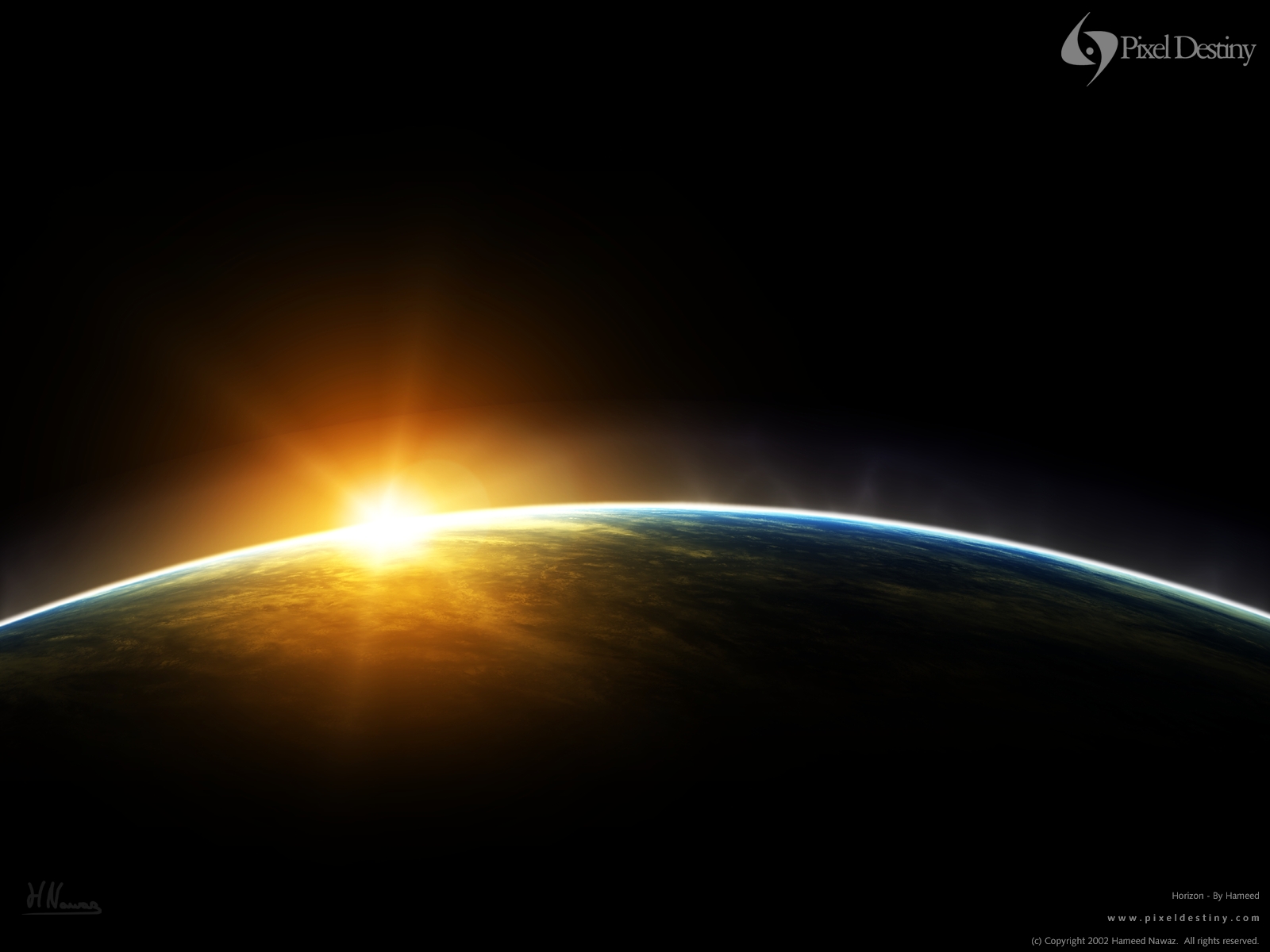 12 апреля – День космонавтики
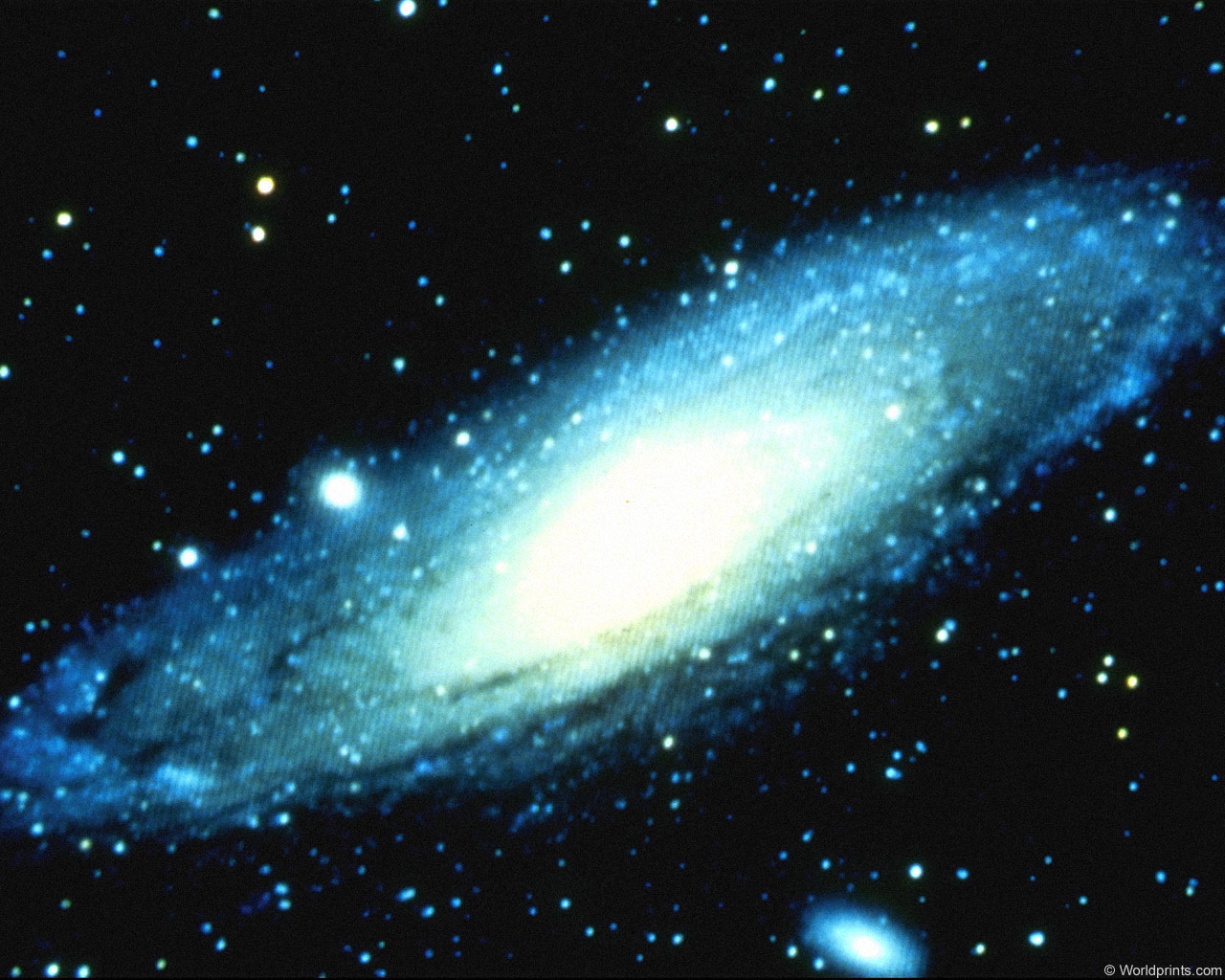 Космос всегда привлекал внимание людей: он манил своей глубиной и загадочностью.
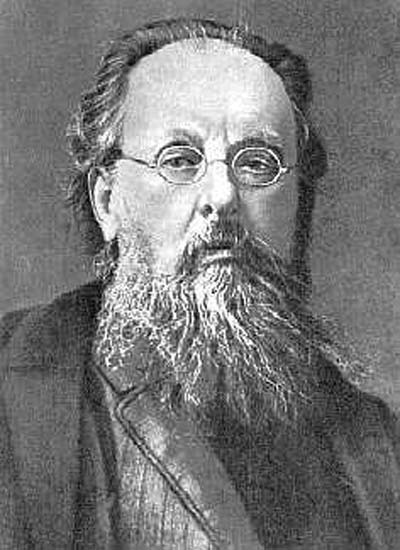 Константин Эдуардович Циалковский
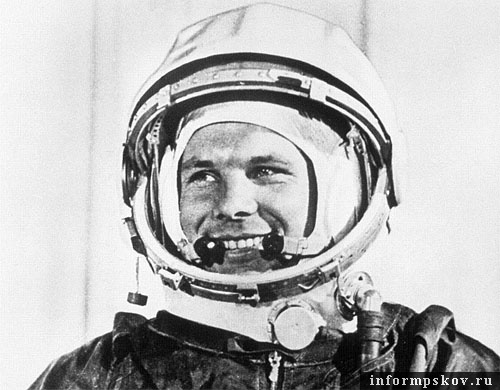 Юрий Алексеевич Гагарин
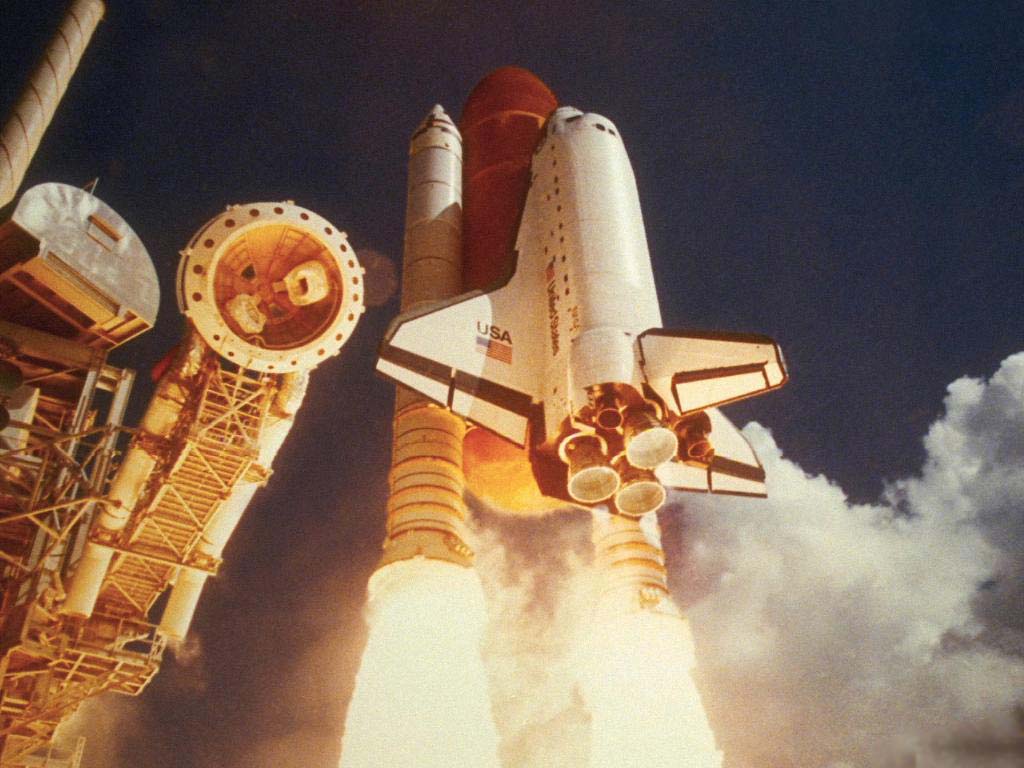 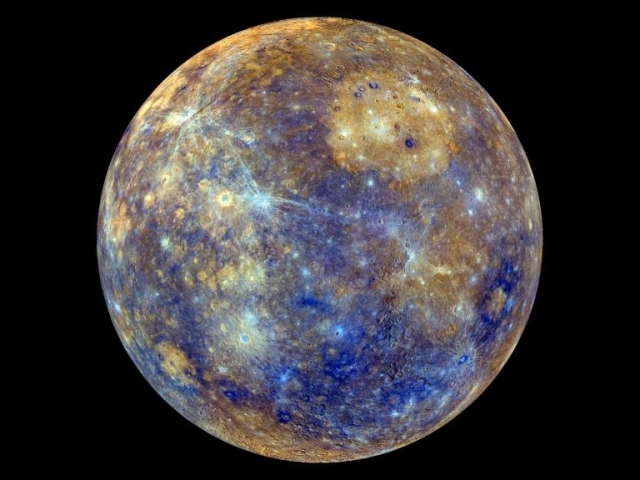 МЕРКУРИЙ
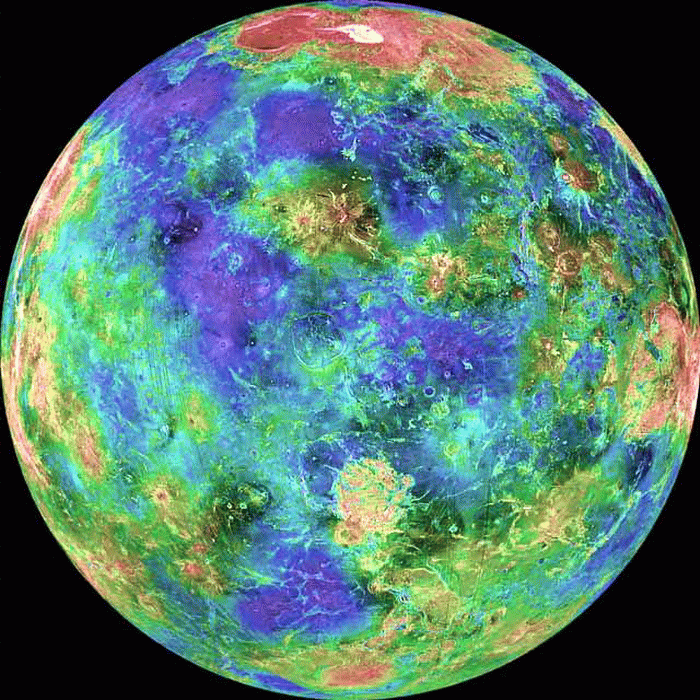 ВЕНЕРА
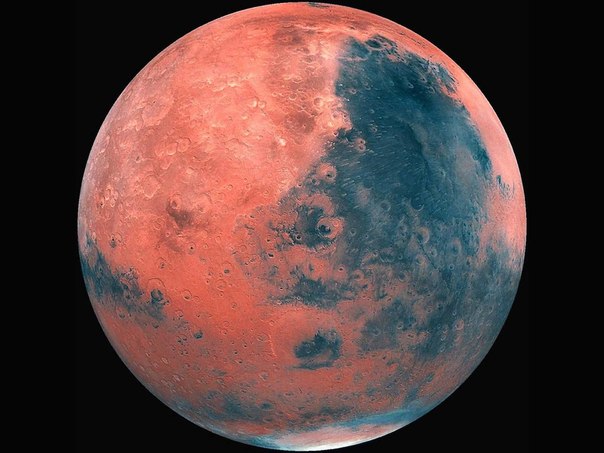 Марс
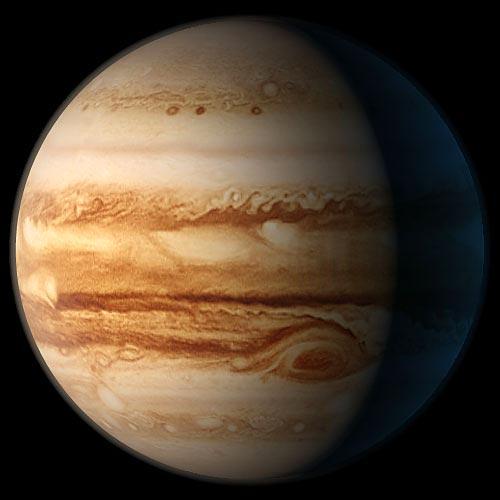 ЮПИТЕР
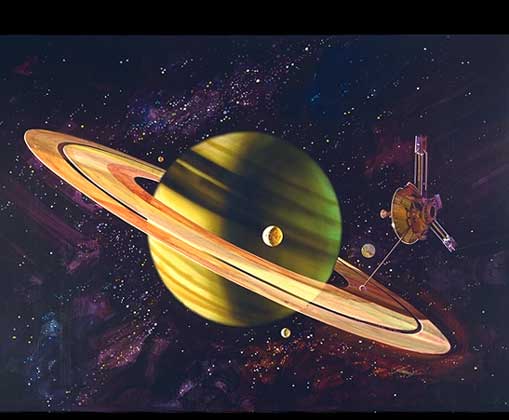 САТУРН
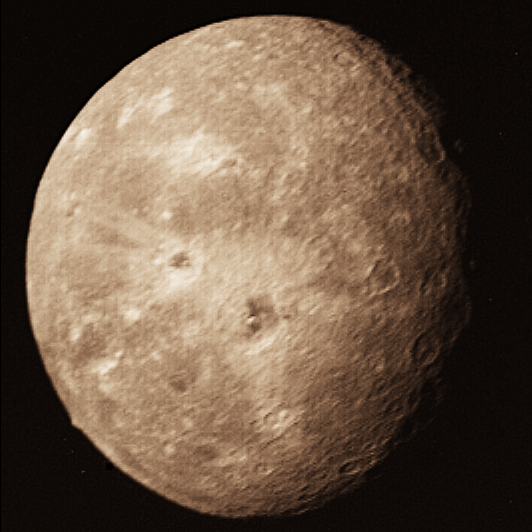 УРАН
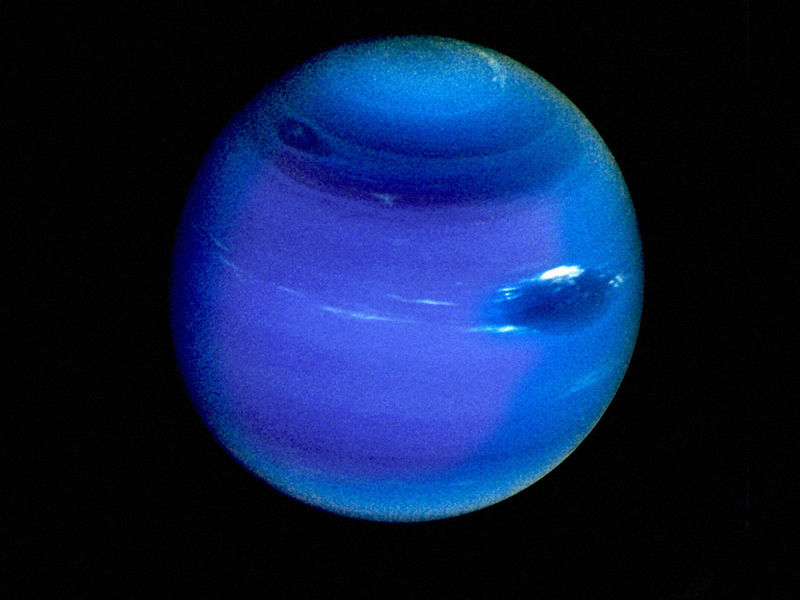 НЕПТУН
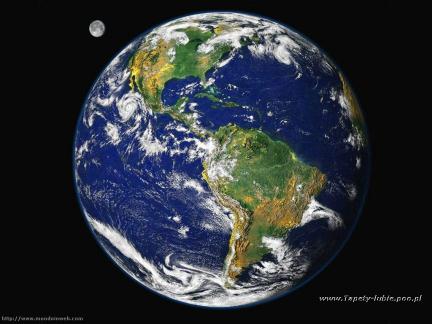 ЗЕМЛЯ